Chapter 11:  File System Implementation
Chapter 11: File System Implementation
File-System Structure
File-System Implementation 
Directory Implementation
Allocation Methods
Free-Space Management 
Efficiency and Performance
Recovery
Log-Structured File Systems
NFS
Example: WAFL File System
Objectives
To describe the details of implementing local file systems and directory structures
To describe the implementation of remote file systems
To discuss block allocation and free-block algorithms and trade-offs
File-System Structure
File structure
Logical storage unit
Collection of related information
File system resides on secondary storage (disks)
File system organized into layers
File control block – storage structure consisting of information about a file
Layered File System
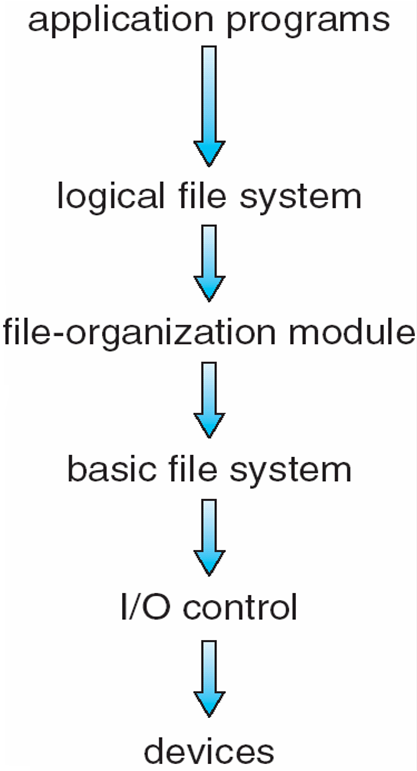 A Typical File Control Block
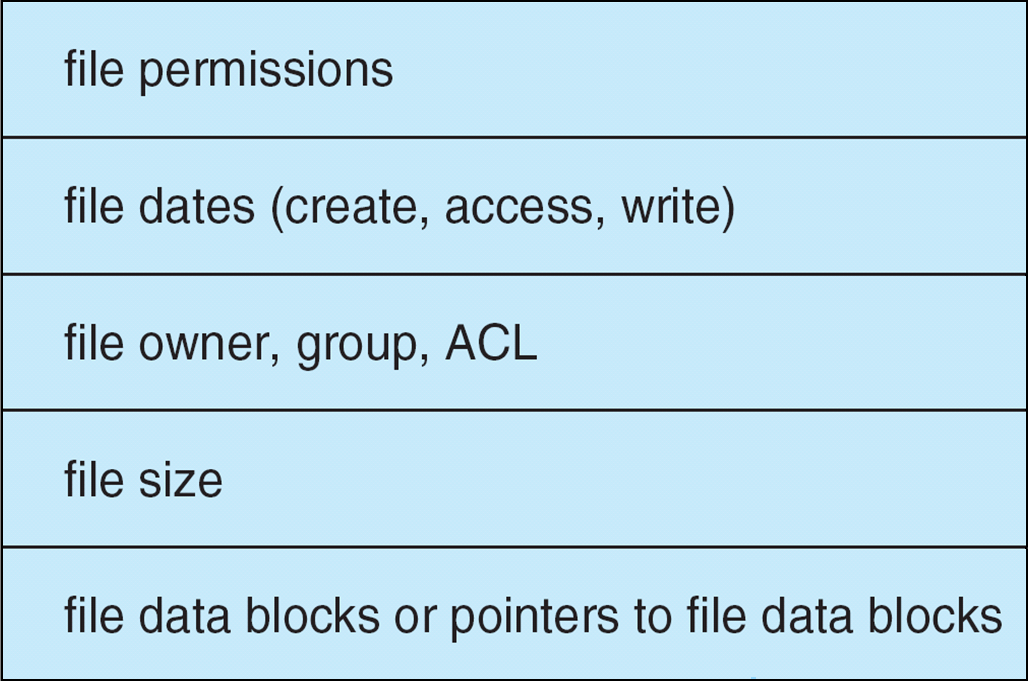 In-Memory File System Structures
The following figure illustrates the necessary file system structures provided by the operating systems.

Figure 12-3(a) refers to opening a file.

Figure 12-3(b) refers to reading a file.
In-Memory File System Structures
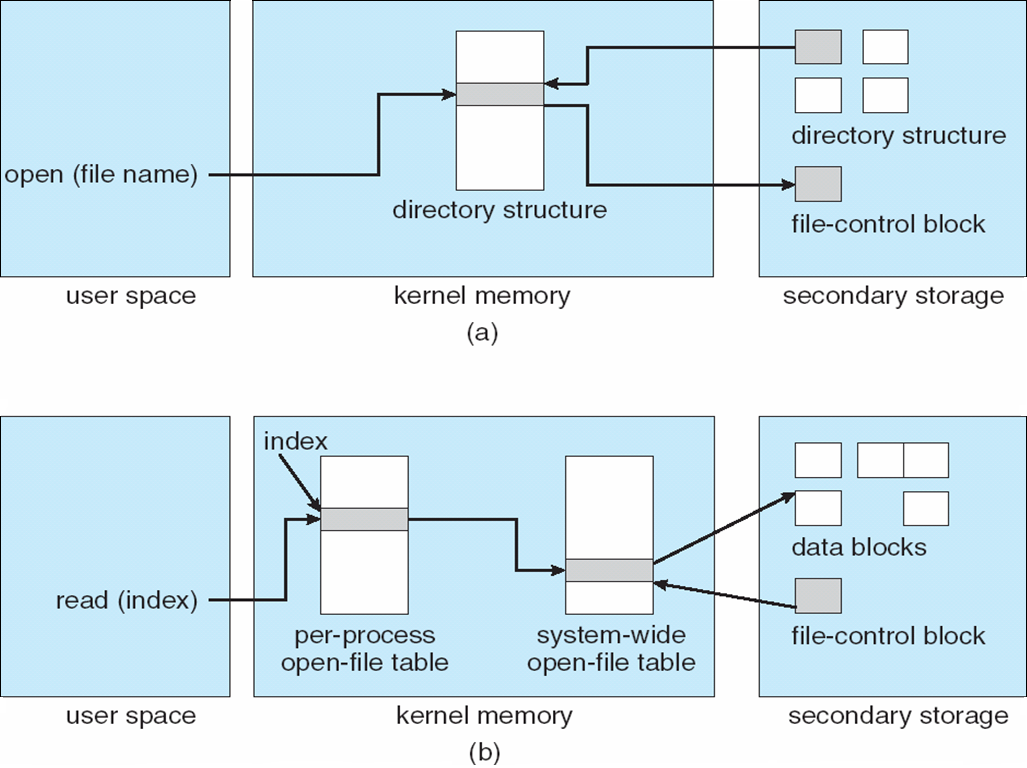 Virtual File Systems
Virtual File Systems (VFS) provide an object-oriented way of implementing file systems.

VFS allows the same system call interface (the API) to be used for different types of file systems.

The API is to the VFS interface, rather than any specific type of file system.
Schematic View of Virtual File System
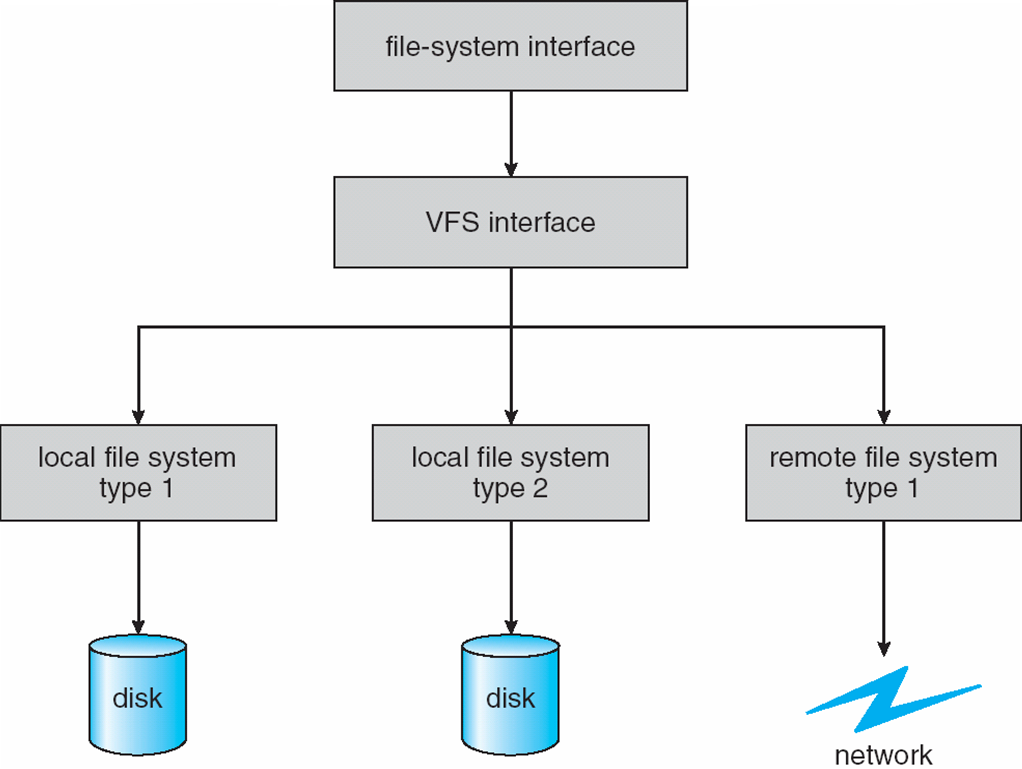 Directory Implementation
Linear list of file names with pointer to the data blocks.
simple to program
time-consuming to execute
Hash Table – linear list with hash data structure.
decreases directory search time
collisions – situations where two file names hash to the same location
fixed size
Allocation methods
Allocation Methods
An allocation method refers to how disk blocks are allocated for files:

Contiguous allocation

Linked allocation

Indexed allocation
Contiguous Allocation
Each file occupies a set of contiguous blocks on the disk

Simple – only starting location (block #) and length (number of blocks) are required
Random access
Wasteful of space (dynamic storage-allocation problem)
Files cannot grow
Contiguous Allocation
Mapping from logical to physical
Q
LA/512
R
Block to be accessed = ! + starting address
Displacement into block = R
Contiguous Allocation of Disk Space
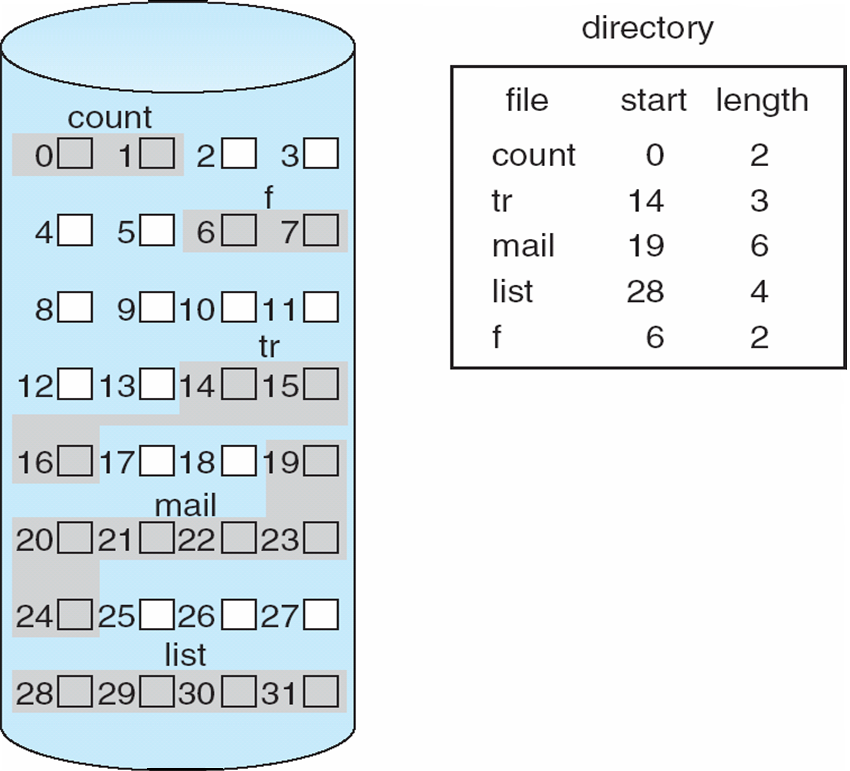 Extent-Based Systems
Many newer file systems use a modified contiguous allocation scheme
Extent-based file systems allocate disk blocks in extents
An extent is a contiguous block of disk
Extents are allocated for file allocation
A file consists of one or more extents.

Most modern file systems support it:
Linux: Ext4, Reiser4
Windows: NTFS
Apple: HFS Plus
pointer
block      =
Linked Allocation
Each file is a linked list of disk blocks: blocks may be scattered anywhere on the disk.
Linked Allocation (Cont.)
Simple – need only starting address
Free-space management system – no waste of space 
No random access
Mapping
Q
LA/511
R
Block to be accessed is the Qth block in the linked chain of blocks representing the file.
Displacement into block = R + 1
File-allocation table (FAT) – disk-space allocation used by MS-DOS and OS/2.
Linked Allocation
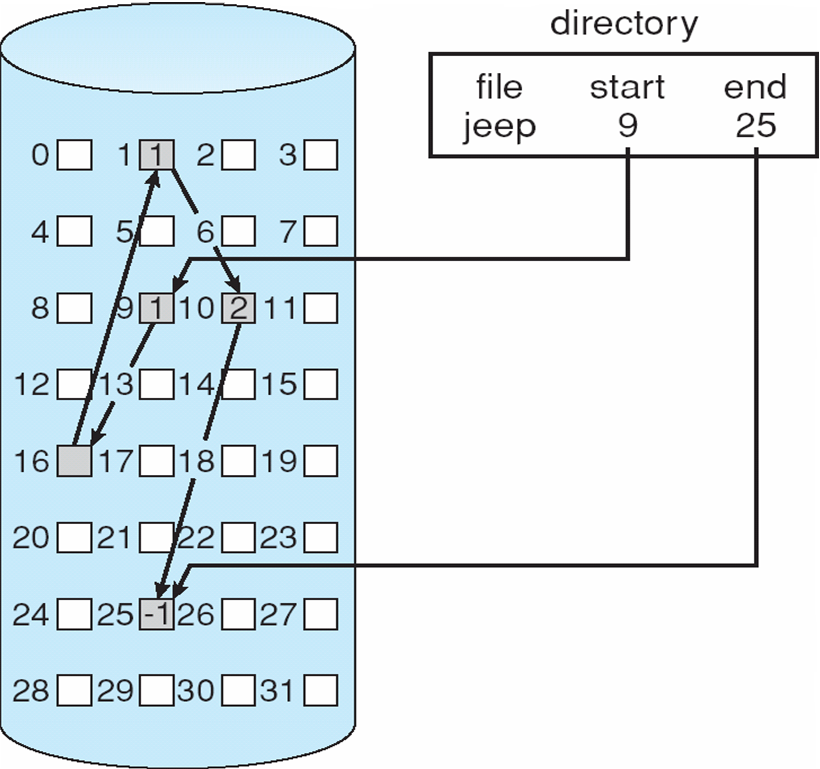 File-Allocation Table
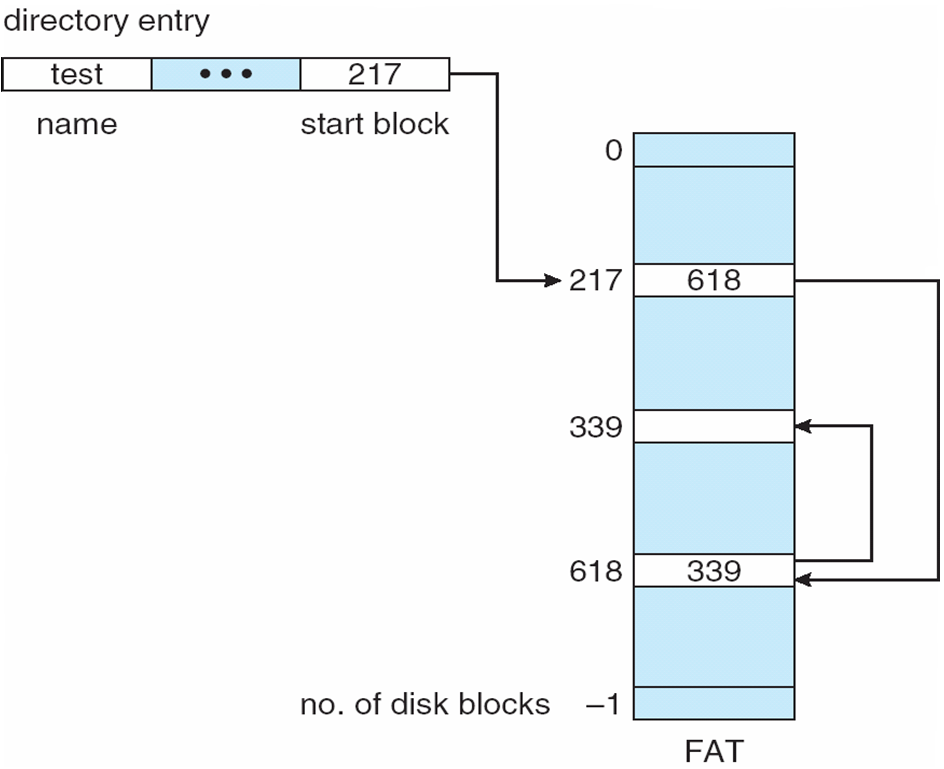 Indexed Allocation
Brings all pointers together into the index block.
Logical view.
index table
Example of Indexed Allocation
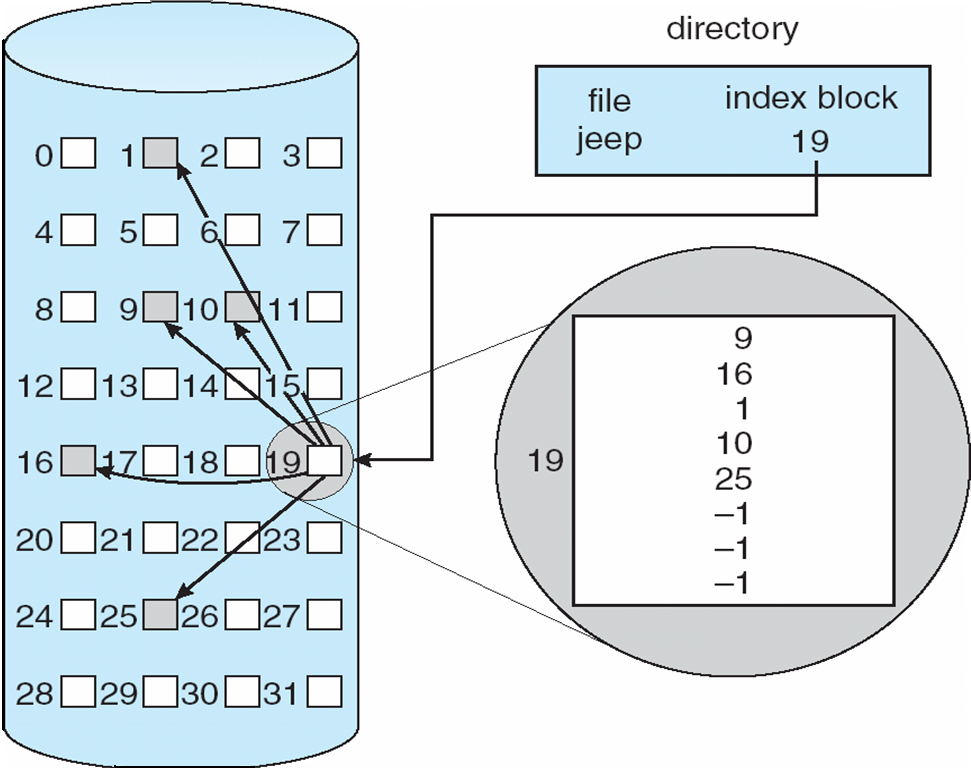 Indexed Allocation (Cont.)
Need index table
Random access
Dynamic access without external fragmentation, but have overhead of index block.
Mapping from logical to physical in a file of maximum size of 256K words and block size of 512 words.  We need only 1 block for index table.
Q
LA/512
R
Q = displacement into index table
R = displacement into block
Indexed Allocation – Mapping (Cont.)
Mapping from logical to physical in a file of unbounded length (block size of 512 words).
Linked scheme – Link blocks of index table (no limit on size).
Q1
LA / (512 x 511)
R1
Q1 = block of index table
R1 is used as follows:
Q2
R1 / 512
R2
Q2 = displacement into block of index table
R2 displacement into block of file:
Indexed Allocation – Mapping (Cont.)
Two-level index (maximum file size is 5123)
Q1
LA / (512 x 512)
R1
Q1 = displacement into outer-index
R1 is used as follows:
Q2
R1 / 512
R2
Q2 = displacement into block of index table
R2 displacement into block of file:
Indexed Allocation – Mapping (Cont.)

outer-index
file
index table
Combined Scheme:  UNIX (4K bytes per block)
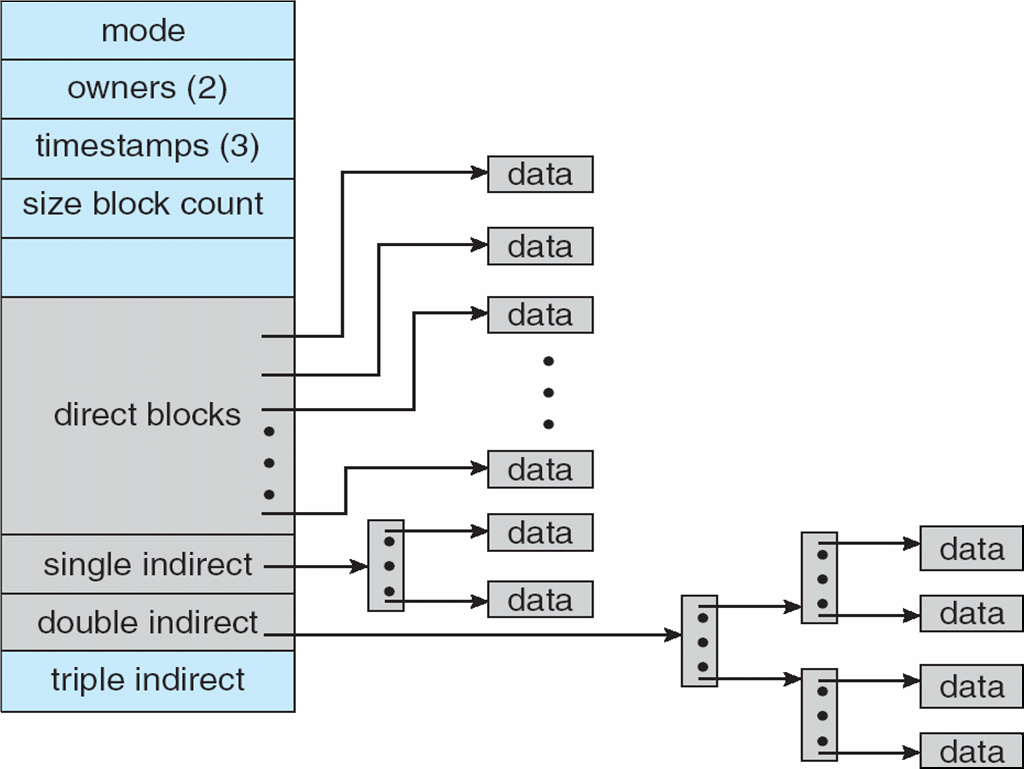 Free-Space Management
Bit vector   (n blocks)
0
1
2
n-1
…
0  block[i] free
1   block[i] occupied
bit[i] =

Block number calculation
(number of bits per word) *
(number of 0-value words) +
offset of first 1 bit
Free-Space Management (Cont.)
Bit map requires extra space
Example:
		block size = 212 bytes
		disk size = 230 bytes (1 gigabyte)
		n = 230/212 = 218 bits (or 32K bytes)
Easy to get contiguous files 
Linked list (free list)
Cannot get contiguous space easily
No waste of space
Grouping 
Counting
Free-Space Management (Cont.)
Need to protect:
Pointer to free list
Bit map
Must be kept on disk
Copy in memory and disk may differ
Cannot allow for block[i] to have a situation where bit[i] = 1 in memory and bit[i] = 0 on disk
Solution:
Set bit[i] = 1 in disk
Allocate block[i]
Set bit[i] = 1 in memory
Directory Implementation
Linear list of file names with pointer to the data blocks
simple to program
time-consuming to execute
Hash Table – linear list with hash data structure
decreases directory search time
collisions – situations where two file names hash to the same location
fixed size
Linked Free Space List on Disk
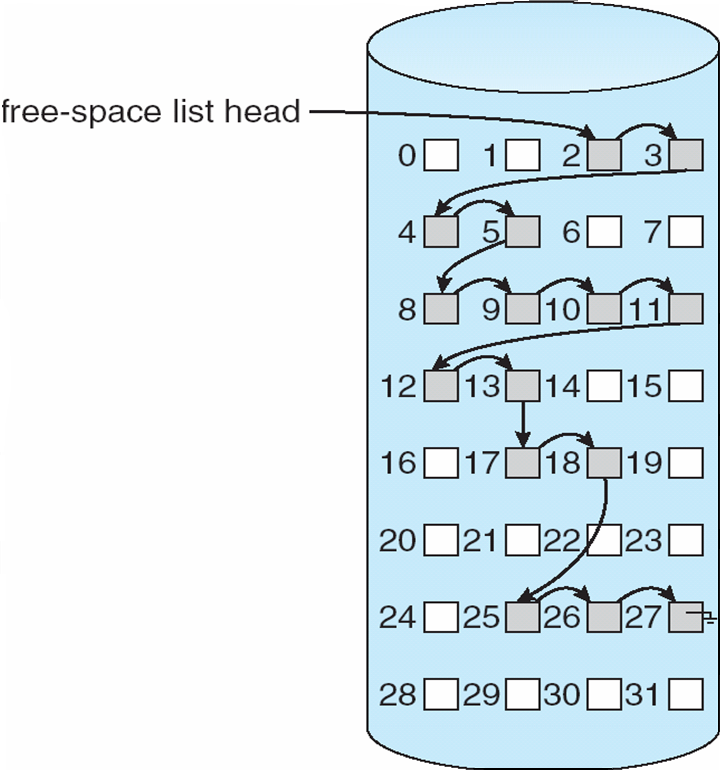 Recovery
Consistency checking – compares data in directory structure with data blocks on disk, and tries to fix inconsistencies
Use system programs to back up data from disk to another storage device (floppy disk, magnetic tape, other magnetic disk, optical)
Recover lost file or disk by restoring data from backup
Crash consistency
To write a piece of data, you need to update in three places on the disk
Data, Inode, Bitmap
What happens if the system crash:
Data only: no consistency problem (but lost data)
Inode only: garbage readings…
Bitmap only: space leak 
Inode and bitmap only: garbage in the file
Inode and data only: inconsistency, data not mapped as occupied…
Bitmap and data only: we don’t know where it belongs, data only
One solution: file system consistency check (fsck)
Log Structured File Systems
Log structured (or journaling) file systems record each update to the file system as a transaction

All transactions are written to a log
 A transaction is considered committed once it is written to the log
However, the file system may not yet be updated

The transactions in the log are asynchronously written to the file system
 When the file system is modified, the transaction is removed from the log

If the file system crashes, all remaining transactions in the log must still be performed